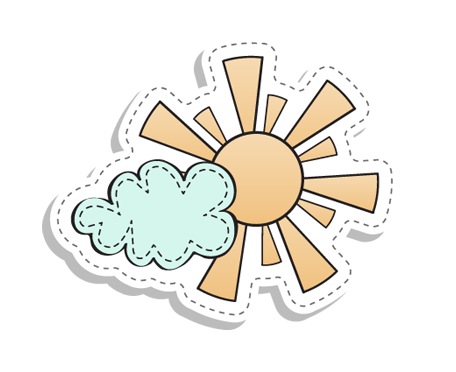 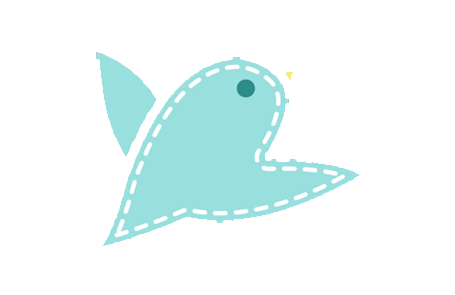 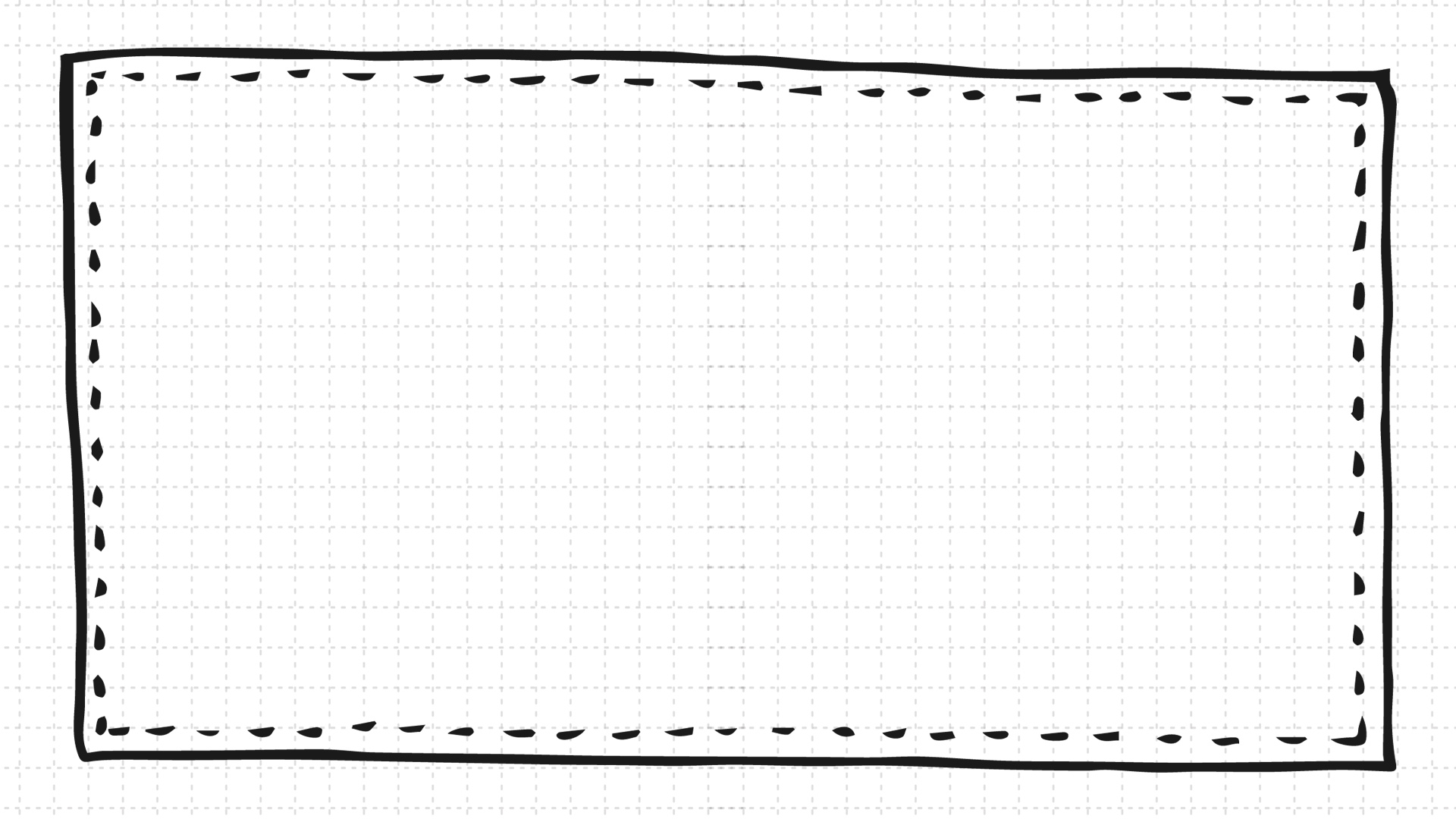 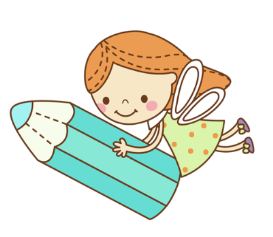 Ôn tập
Tiết 1
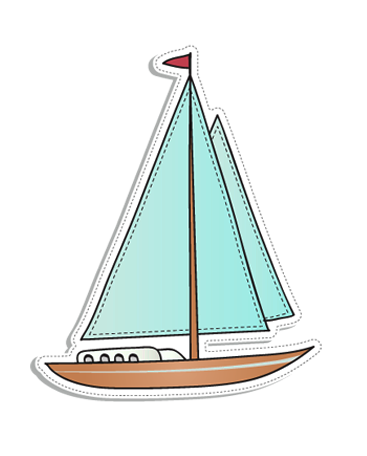 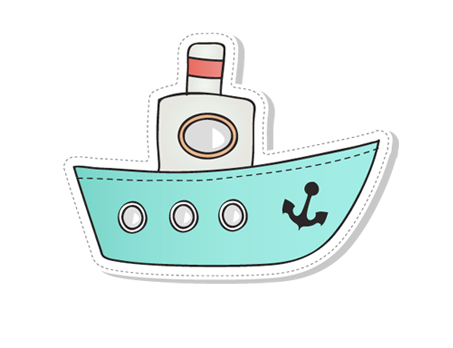 1
Tìm từ ngữ cho tiếng chứa vần uya, uây, uyp, uych, uyu, oong.
uynh
uyu
uya
uyp
uây
oong
uych
+ Nhóm vần 2: uych, uyu, oong.
+ Nhóm vần 1: uya, uây, uyp.
khuya, khuấy, tuýp
huých, khuỷu, xoong
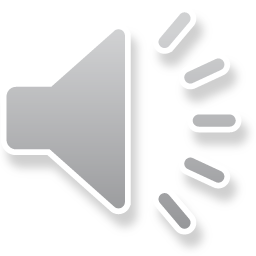 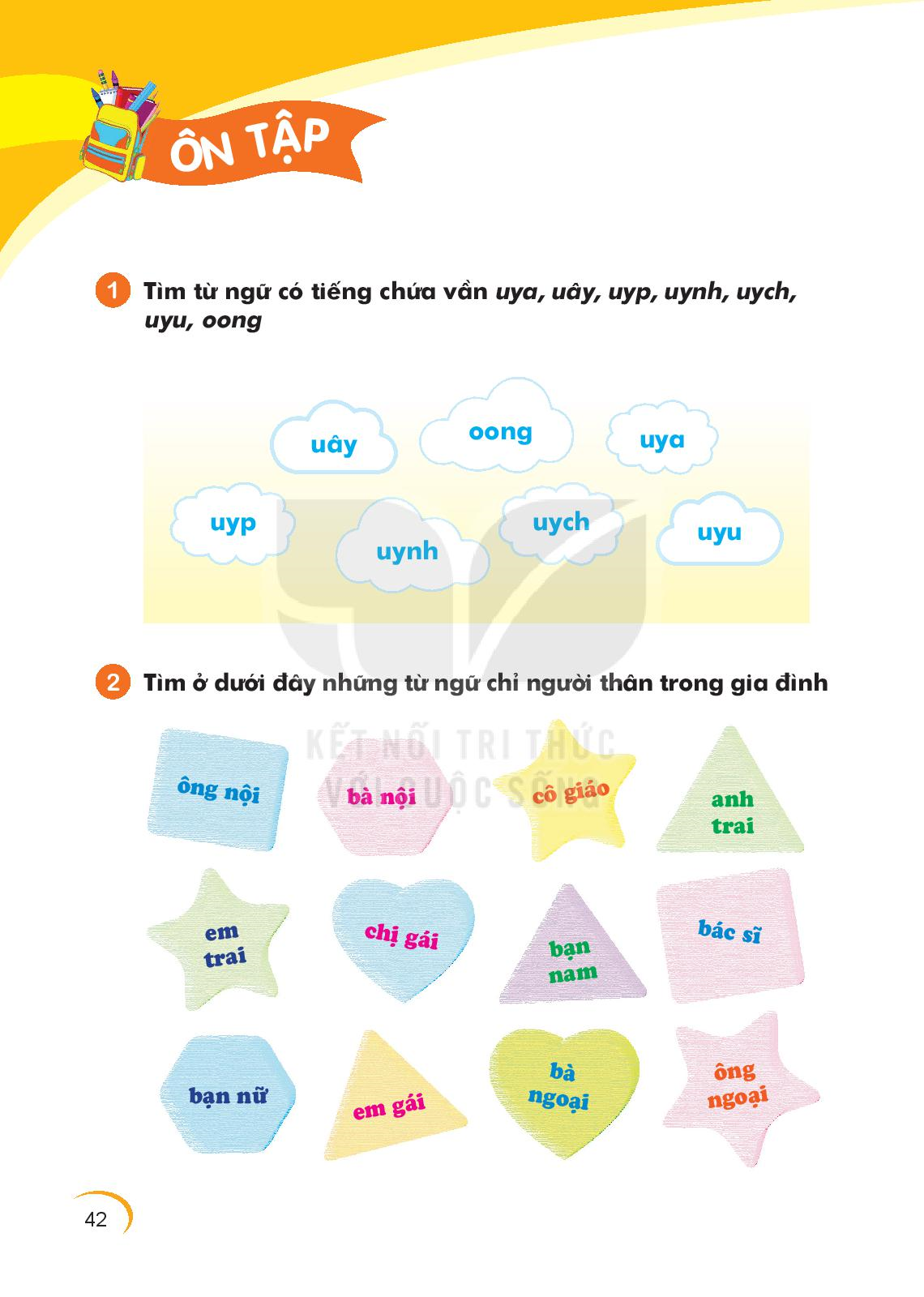 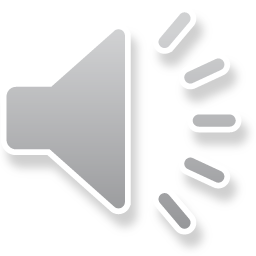